Singapore ranked second-best Asian city for tech firms
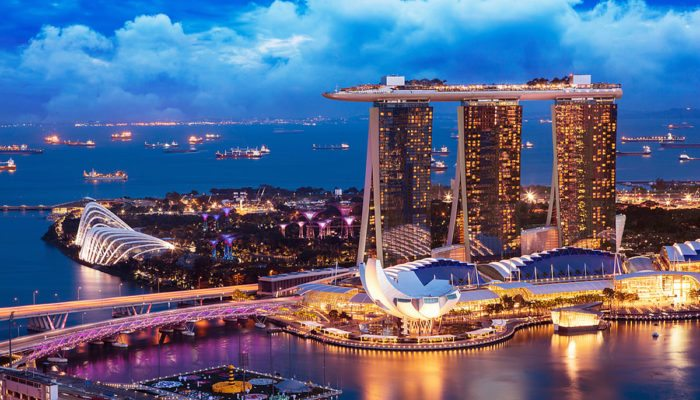 سنغافورة تصنف  ثاني أفضل مدينة آسيوية لشركات التكنولوجيا
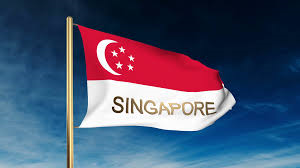 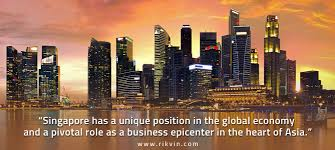 تتمتع سنغافورة بموقع فريد من نوعه في الاقتصاد العالمي وتلعب دورًا حيويا / جوهريا / بالغ الاهمية كمركز الأعمال  التجارية في قارة آسيا.
It is also the second-best city for technology companies that are looking to establish or expand operations in Asia, according to a report yesterday.
ووفقًا لتقرير نشر يوم أمس افاد بان سنغافورة  تحتل ايضا مركز ثاني أفضل مدينة لشركات التكنولوجيا التي تتطلع إلى إنشاء أو توسيع عملياتها في آسيا .
The report ranked 16 large Asian cities on socio-economic, property and human factors in order to identify the best urban locations.
وصنف التقرير ست عشرة مدينة آسيوية كبيرة اعتمادا على العوامل الاجتماعية الاقتصادية والعقارية والبشرية من أجل تحديد أفضل المواقع الحضرية.
Bangalore in India led the way with Singapore and Shenzhen next. Other cities that scored well include Beijing, Hyderabad and Hong Kong.
وتصدرت القائمة مدينة بنجالور / بنغالور في الهند وتبعتها كل من سنغافورة وشنجن. وتشمل المدن الأخرى التي سجلت نتائج جيدة بكين وحيدر أباد وهونغ كونغ.
Singapore is expected to continue to benefit from its position as a well-connected financial and communications hub for South-east Asia and Asia-Pacific operations.
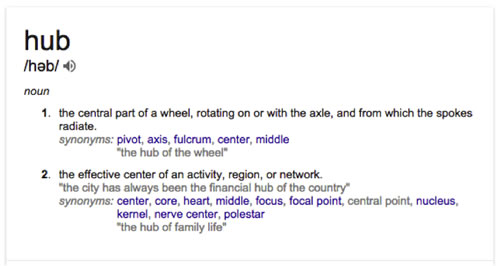 Asia-Pacific or Asia Pacific (abbreviated as APAC, Asia-Pac, AsPac, APJ, JAPA or JAPAC) is the part of the world in or near the Western Pacific Ocean
The region varies in area depending on which context, but it typically includes much of East Asia, South Asia, Southeast Asia, and Oceania. The term may also include Russia (on the North Pacific) and countries in the Americas which are on the coast of the Eastern Pacific Ocean
ومن المتوقع أن تستمر سنغافورة في الاستفادة من موقعها كمركز مالي مترابط لعمليات  الاتصالات في جنوب شرق آسيا وآسيا والمحيط الهادئ.
Singapore’s thriving tech sector is the product of a range of converging factors. The country has a prime location at the crossroads of Asia’s biggest markets, low taxes on businesses, a well-developed IT infrastructure, strong investment opportunities, and robust regulatory regime. Much of the credit for these strengths goes to the Singapore government.
ويذكر ان قطاع التكنولوجيا المزدهر في سنغافورة هو نتاج مجموعة من العوامل المتقاربة. اذ تتمتع البلاد بموقع متميز على مفترق طرق أكبر الأسواق في آسيا ، وانخفاض الضرائب المفروضة  على الاعمال التجارية ، والبنية التحتية المتطورة لتكنولوجيا المعلومات ، وفرص الاستثمار القوية ، والنظام التنظيمي / الرقابي النشيط. ويعزى الكثير من الفضل لمواطن القوة هذه إلى حكومة سنغافورة.
A study puts Singapore as the top foreign investment destination for Chinese tech giants Alibaba, Baidu and Tencent. Similarly, Google, Amazon and Facebook all have well-established regional operations in Singapore.
وتصنف احدى الدراسات سنغافورة كأكبر وجهة / مقصد للاستثمار الأجنبي لعمالقة التكنولوجيا الصينية علي بابا وبايدو وتينسنت. وعلى نحو مماثل ، فإن كل من غوغل وأمازون وفيسبوك لها عمليات إقليمية راسخة في سنغافورة.
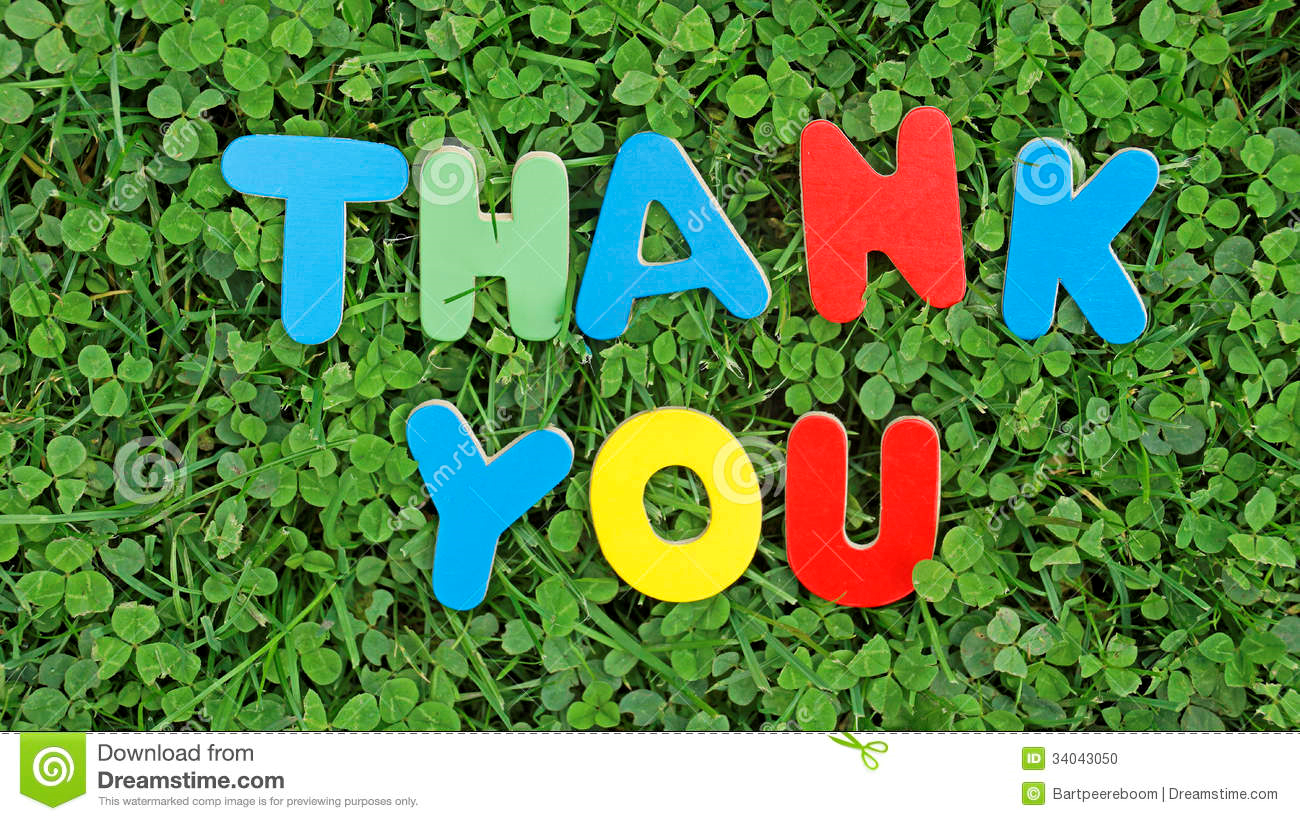